The Death of Delight
Ezk.24:15-27
Ezekiel 24:2
The siege of Jerusalem has begun
God’s prophets werenot superhuman
Ezk.24:16, the spouse
“the desire of your eyes”
Treasure, lovely; desirable, precious (eyes take delight in); dearest treasure
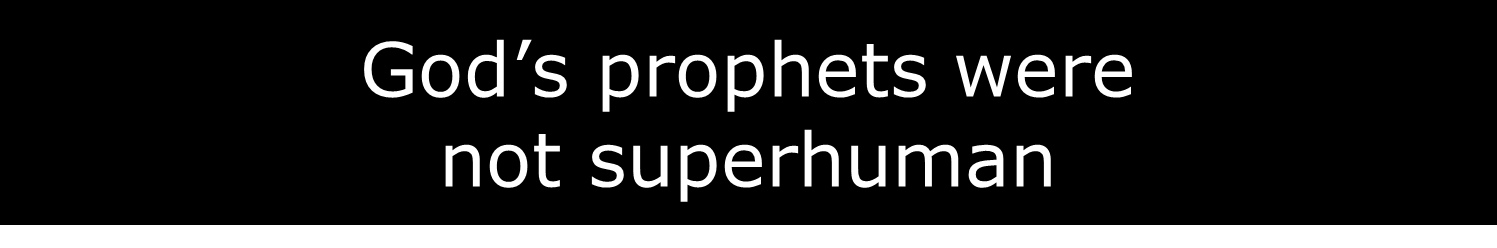 Ezk.24:16, the spouse
Ezk.24:16, the separation
“I take away from you”
(Job 1:21)
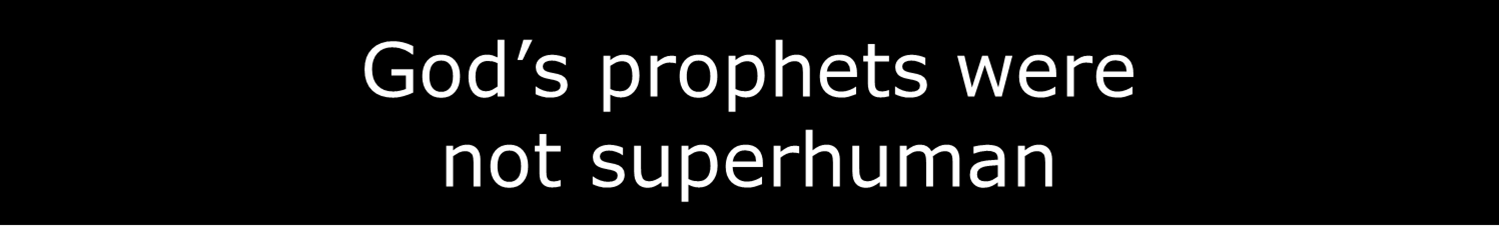 Ezk.24:16, the spouse
Ezk.24:16, the separation
Ezk.24:16, the sickness
“with one stroke”
(plague, pestilence, one fatal stroke)
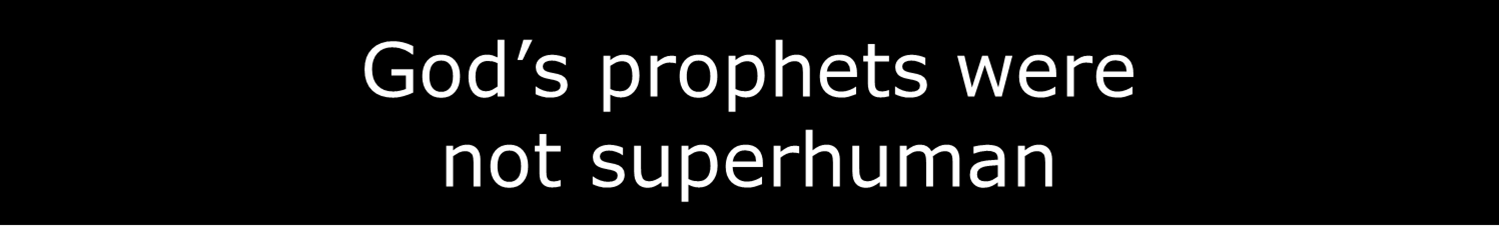 Ezk.24:16, the spouse
Ezk.24:16, the separation
Ezk.24:16, the sickness
Ezk.24:16-17, the sighing
“neither mourn nor weep…”
Ezekiel could sigh (groan, mourn) silently / inwardly, not aloud (Mk.5:38)
Five Mourning Instructions
Do not mourn, weep, let tears run down.  Job 2:12.   [Ezk.27:30-32]
Bind on turban (Josh.7:6). 
Put on shoes (2 Sm.15:30).
Do not cover lips (Mic.3:7).
…or eat bread of men (meal to show sympathy, Jer.16:7).
People ready to offer sympathy(18-19) but he is not mourning
Acted parable conveys grim message (20-27) 
Jews will lose their delight 
Jer.16:5-9
I. Providence of God
We can trust Him
Sovereign Ruler, Creator (Gn.18:25)
Perfect Ruler; overrides evil for good (Job 42:1-3)
Omniscient Ruler; ways are above ours (Is.55:8-9)
Eternal Ruler; rewards not restricted to earth-time
2 Sam.12
1 Th.4
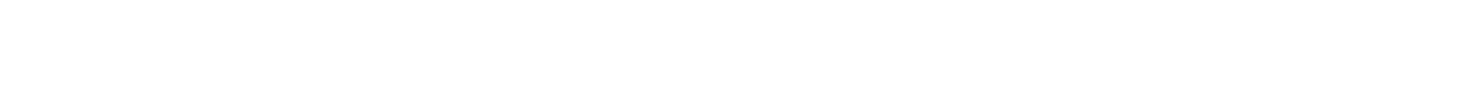 I. Providence of God
II. Passion for God
“No tears” – hardest command?
20-24, believer: response to personal crises speaks louder than words
1-14, Temple, Jerusalem, children...
Some commands harder than others
Gn.22 / Lv.10
Jer.16:2 [1 Co.7]
Lk.14:26
Hb.5:7-9
Some cultures hire mourners [Am.5:16f.]
Others need none.
Ezekiel: act as if nothing happened.
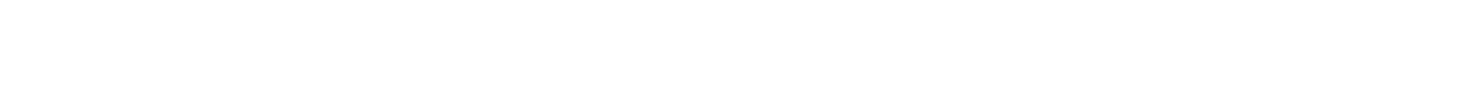 I. Providence of God
II. Passion for God
III. Partner for Life
Vows: till death do us part
Ro.7:1-4
Learn from Mr. & Mrs. Ezekiel
1. Live each day as ifit were your last.
Mr. & Mrs. Ezekiel
Spiritual
Prepared
Young die too
Lk.12:20-21
Secular
Possessions
‘Many years’
2. Live each day as if itwere your spouses’ last.
Job 29:2-6
If you could do it over, what would you change?
Spend last day arguing over petty things?   … hypercritical?
3. Be thankful for each blessing – especially spouse.
Gn.35:16-20 
Two results of grief – 
Partiality to Joseph, Benjamin
Persistent pain over Joseph’s ‘death’ (Gn.37:34-35)
4. Be a sign of a better way to live.
Ezekiel was a sign to Jews (24)
Mt.5:16, louder than words
Children
Immoral
Example
Proverbs 31
28 Her children rise up and call her blessed; Her husband also, and he praises her:   
29 “Many daughters have done well, But you excel them all.” 
30 Charm is deceitful and beauty is passing, But a woman who fears the LORD, she shall be praised.   
31 Give her of the fruit of her hands, And let her own works praise her in the gates.